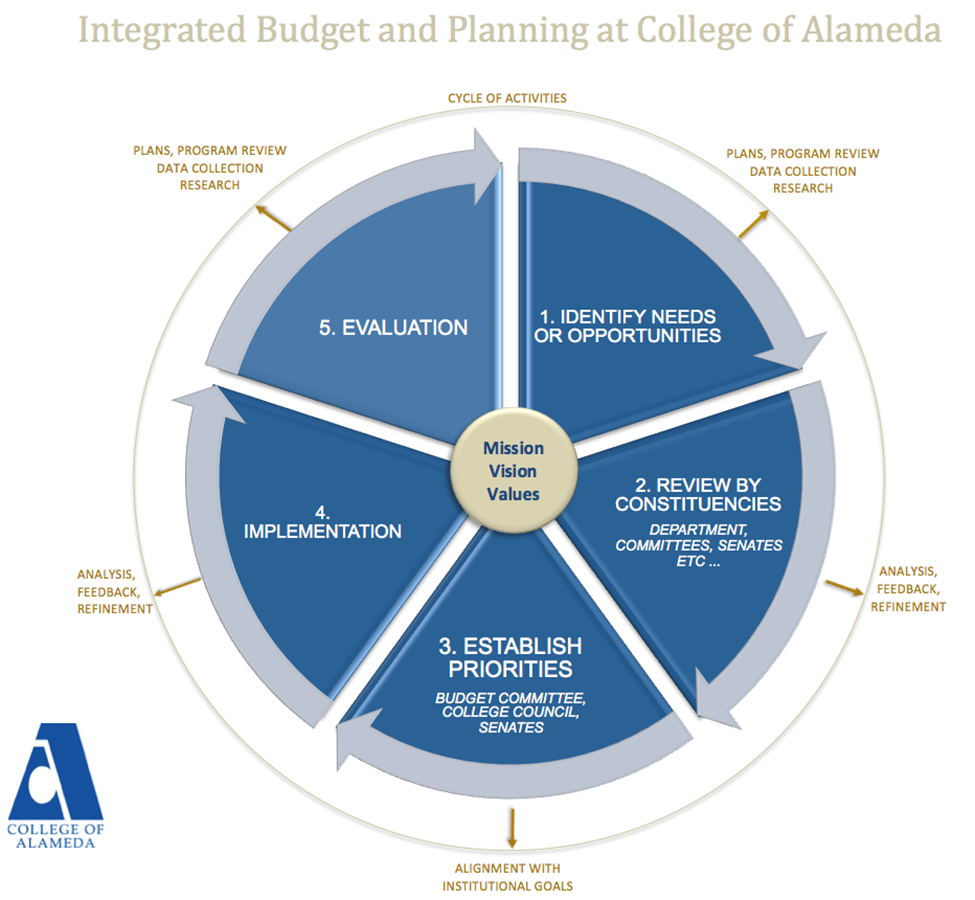 January - February
Review goals (and year-end metrics)
Review survey results
March - April
Refine strategies, actions and champions to enhance goal attainment in next academic year
College refines budget & submits to District
June
Peralta BOT approves goals and budgets for next academic year
August
Faculty review data & begin work on Program Reviews/APUs
October
Department requests due
Service areas (program/project managers) submit plans/needs
August - September
Research results and data provided to faculty, staff and administrators
Academic year strategic plan disseminated, champions and metrics identified
November
Deans/managers prioritize & compile requests
December
COA participatory governance groups review requests
President forwards requests to District
July - June
Implementation of academic year plans
July - August
Research and data analysis conducted on previous academic year
Integrated Budget & Planning Cycle
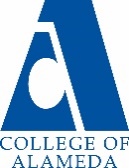